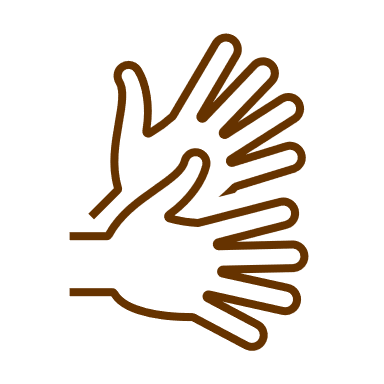 Brush
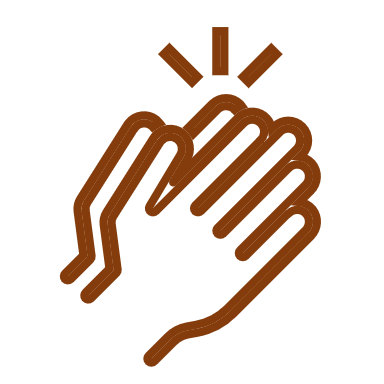 Clap
Grapevine
Left
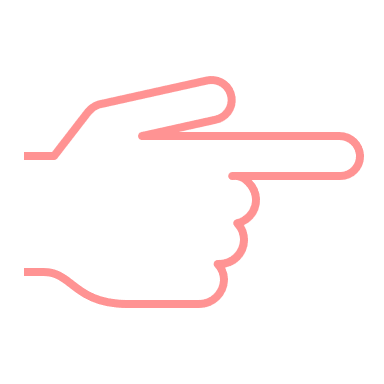 Point
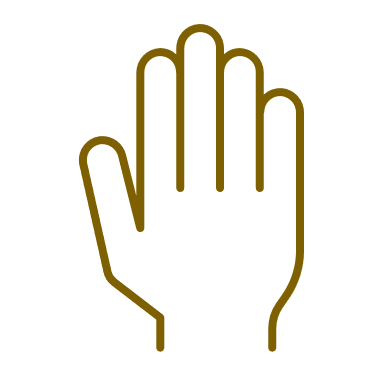 Pat
Right
Spin
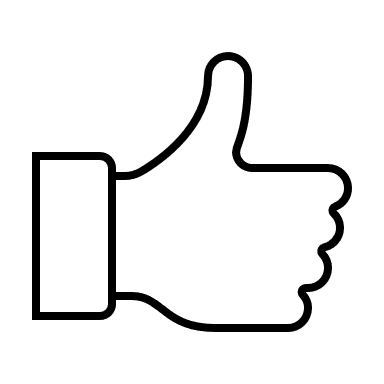 Thumbs up
Turn
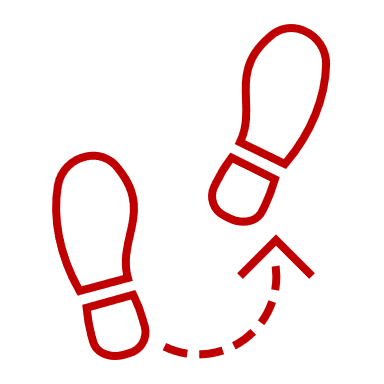 Step
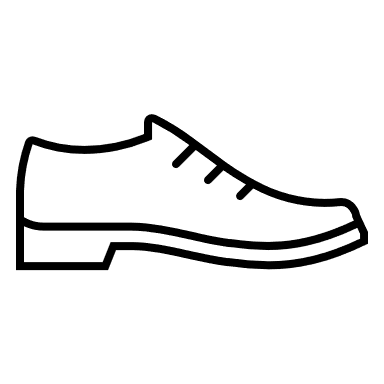 Tap
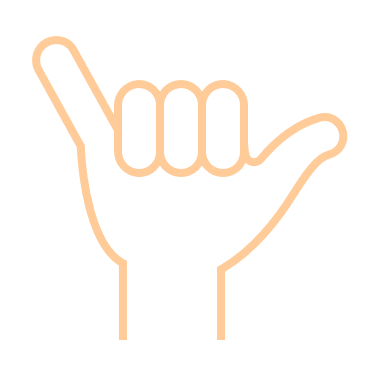 Wag
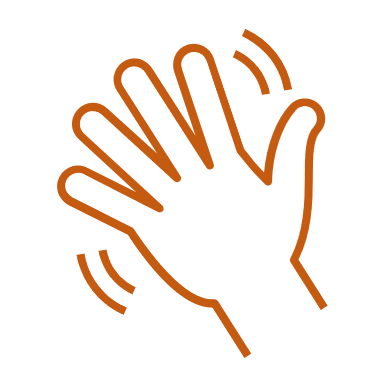 Wave